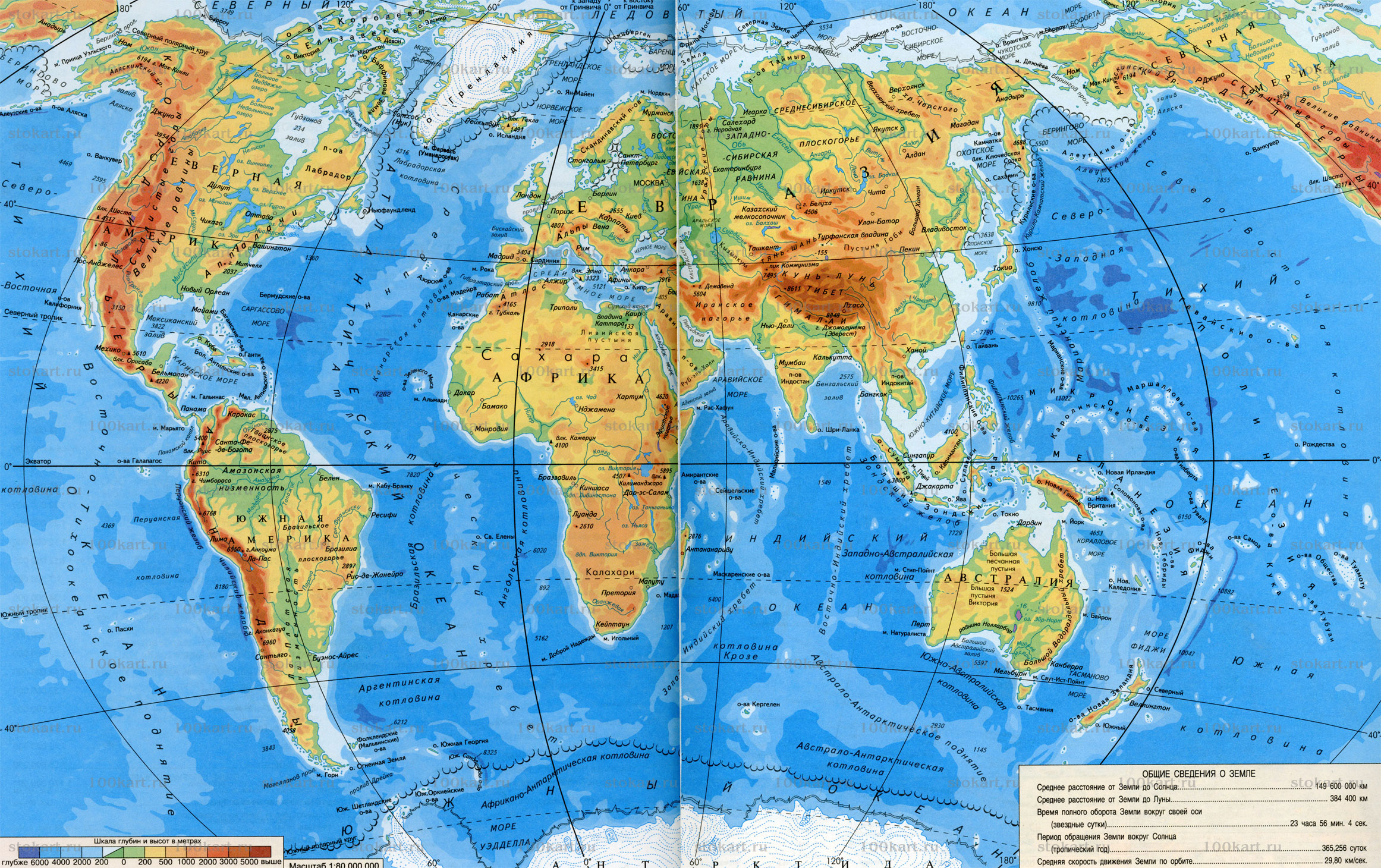 La France
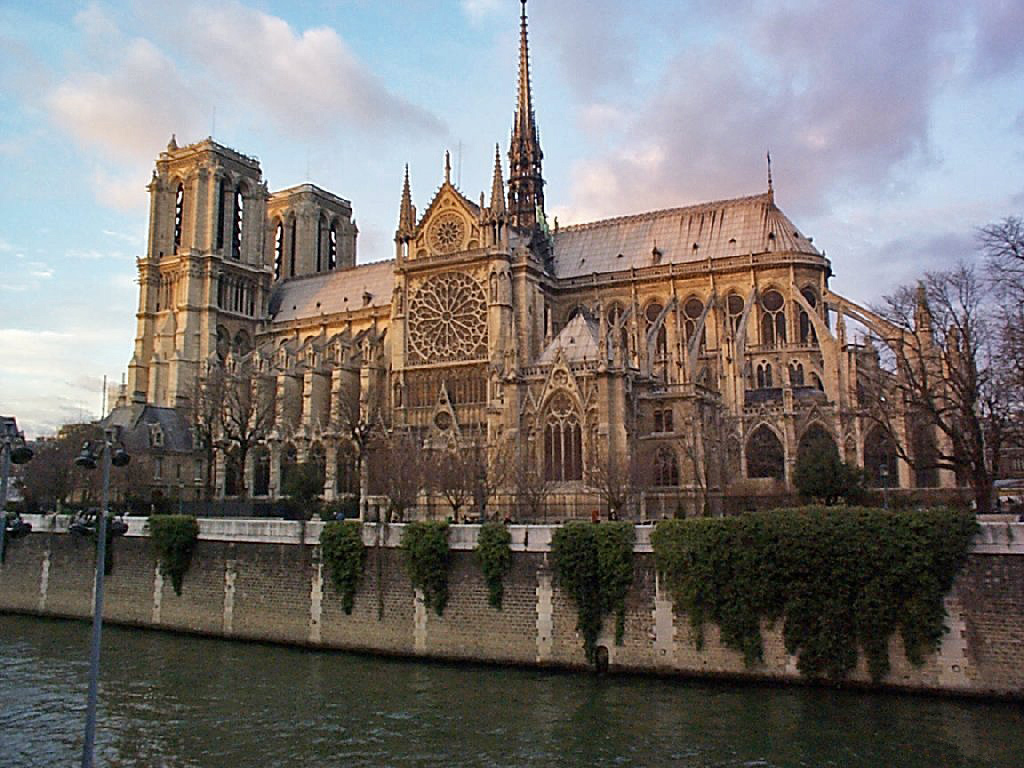 Le drapeau de la France
Great Britain
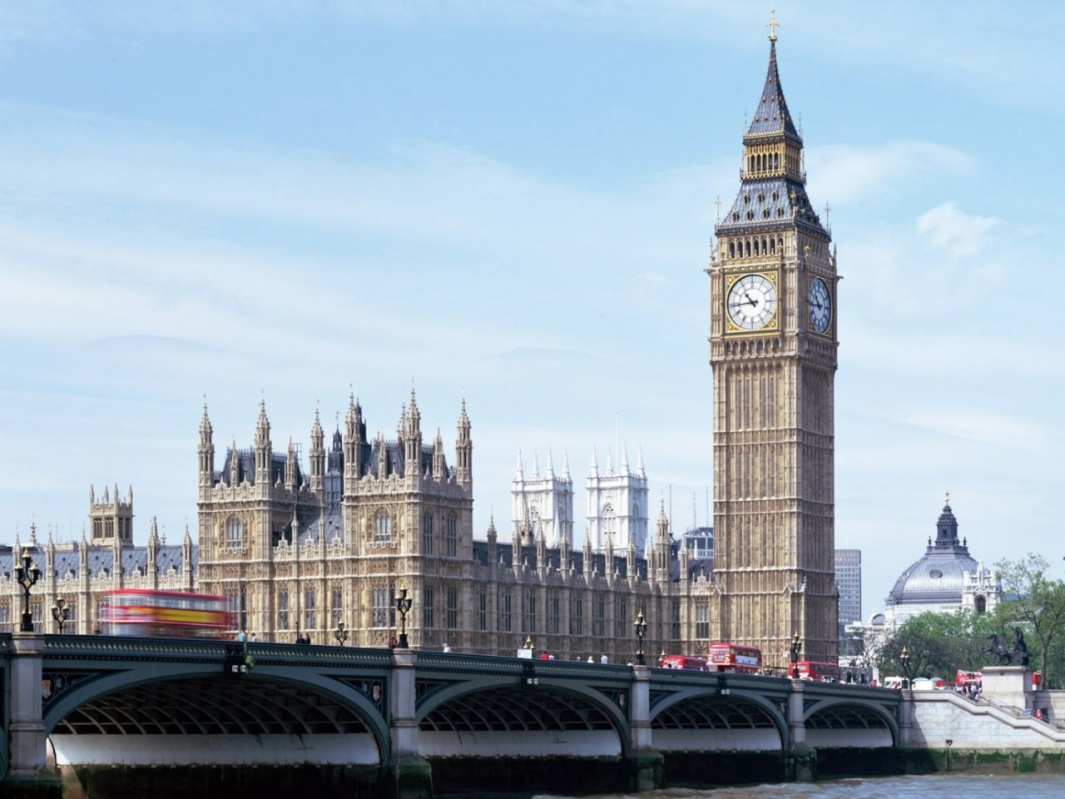 The flag of Great Britain
Placez les mots dans l'ordre alphabétique
Janvier
Février
mars
Avril
Mai
Juin
Juillet
Août
Septembre
Octobre
Novembre
décembre
Les réponses
Août
Avril
décembre
Février
Janvier
Juillet
Juin
Mai
mars
Novembre
Octobre
Septembre
Прочитайте слова
Table
Page
Date
Cinema
Ball
Найдите буквы
Проверяем!
Отгадайте слово.
3,8,1,20
3,8,9,5,14
15,9,5
12,15,21,16
12,1,16,9,14
19,21,14
4,15,7
3,1,20
16,5,14
2,15,15,11
Проверяем!!!
Chat
Chien
Oie
Loup
Lapin
Sun
Dog
Cat
Pen
Book